Analyzing Data in MWADC
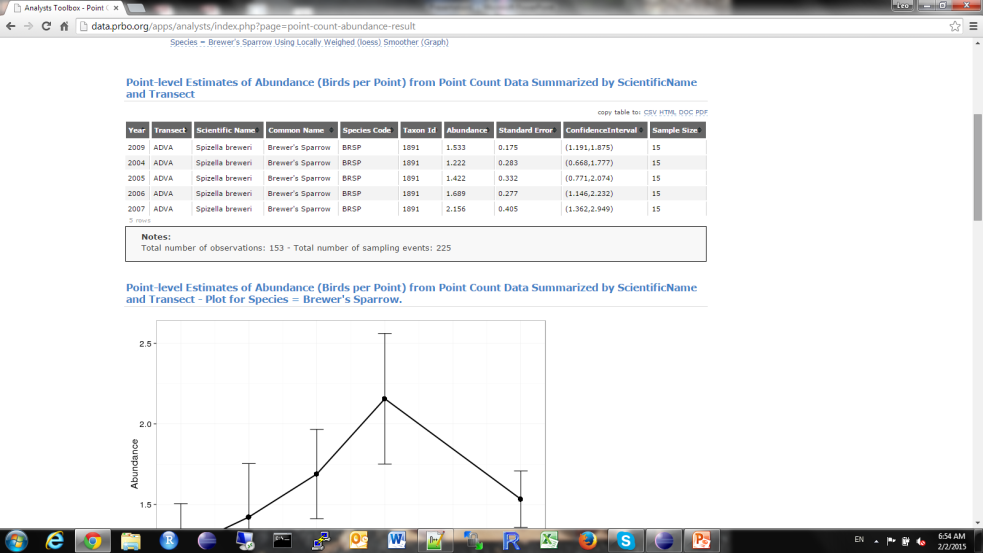 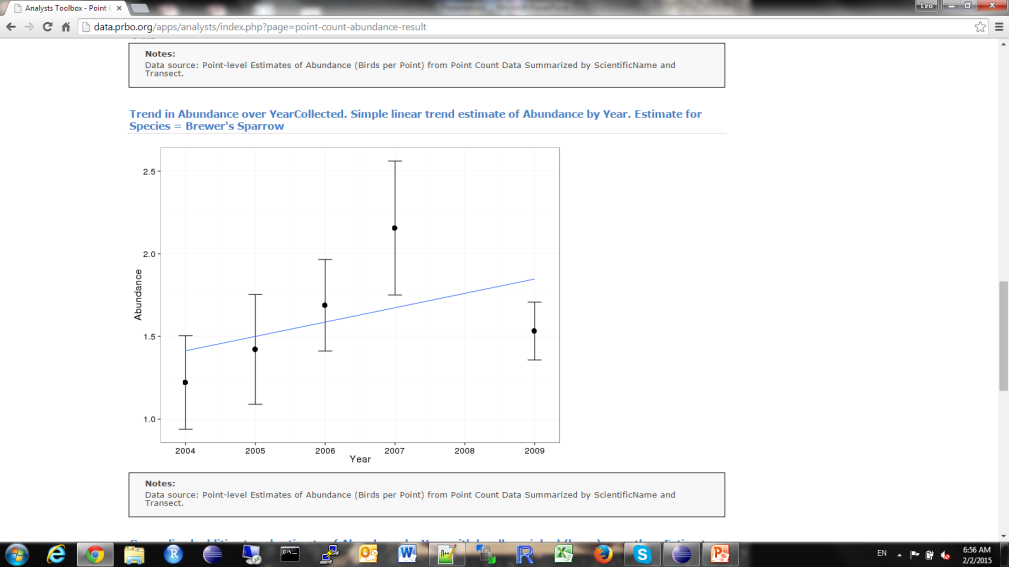 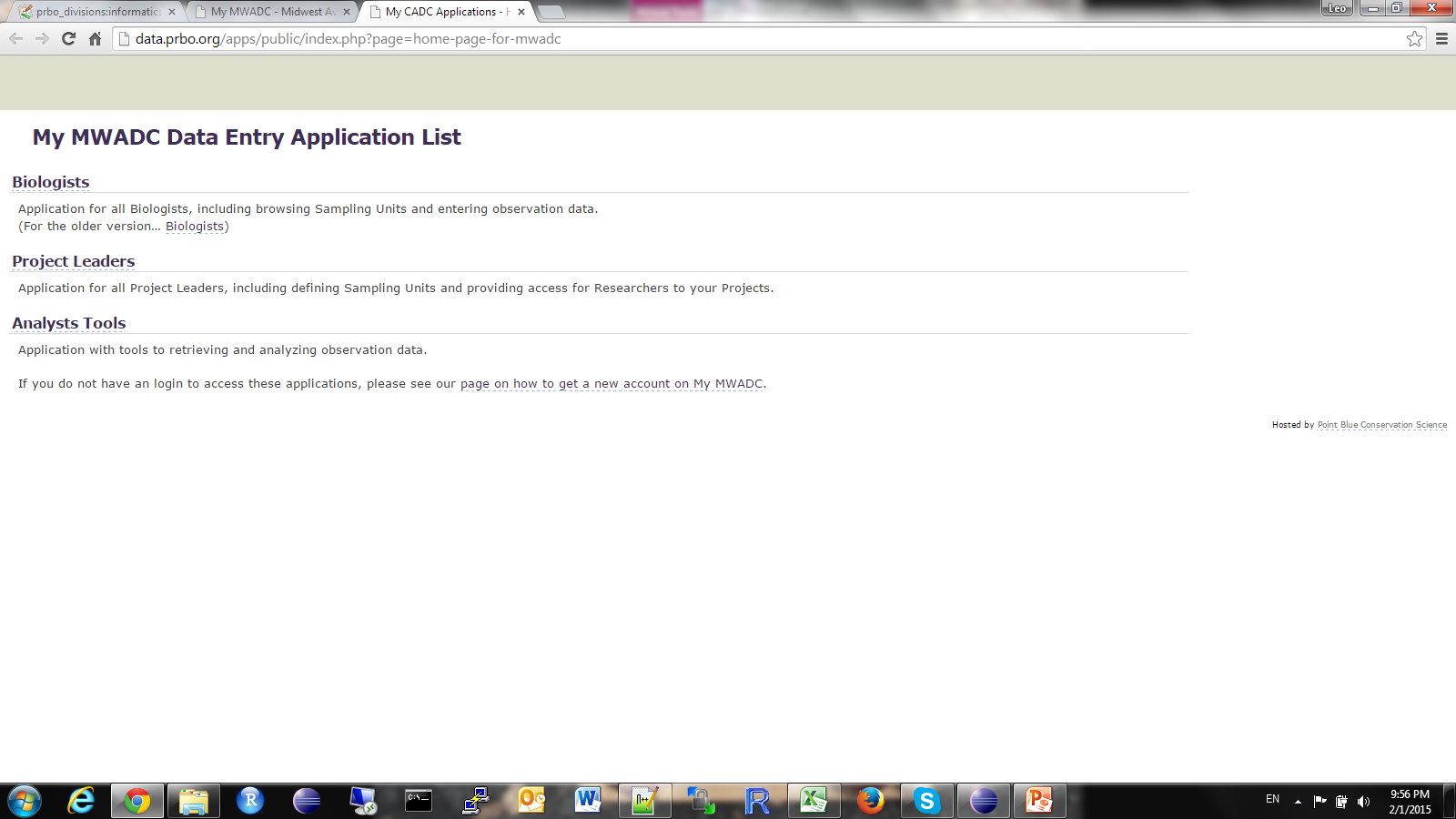 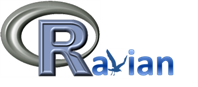 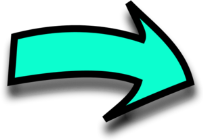 Outline
What is Ravian and what is the Analyst application?
Accessing the Analyst application
What you can do with the Analyst role?
Advanced analyses in MWADC
Developing your own analyses and visualizations in MWADC
What is Ravian?
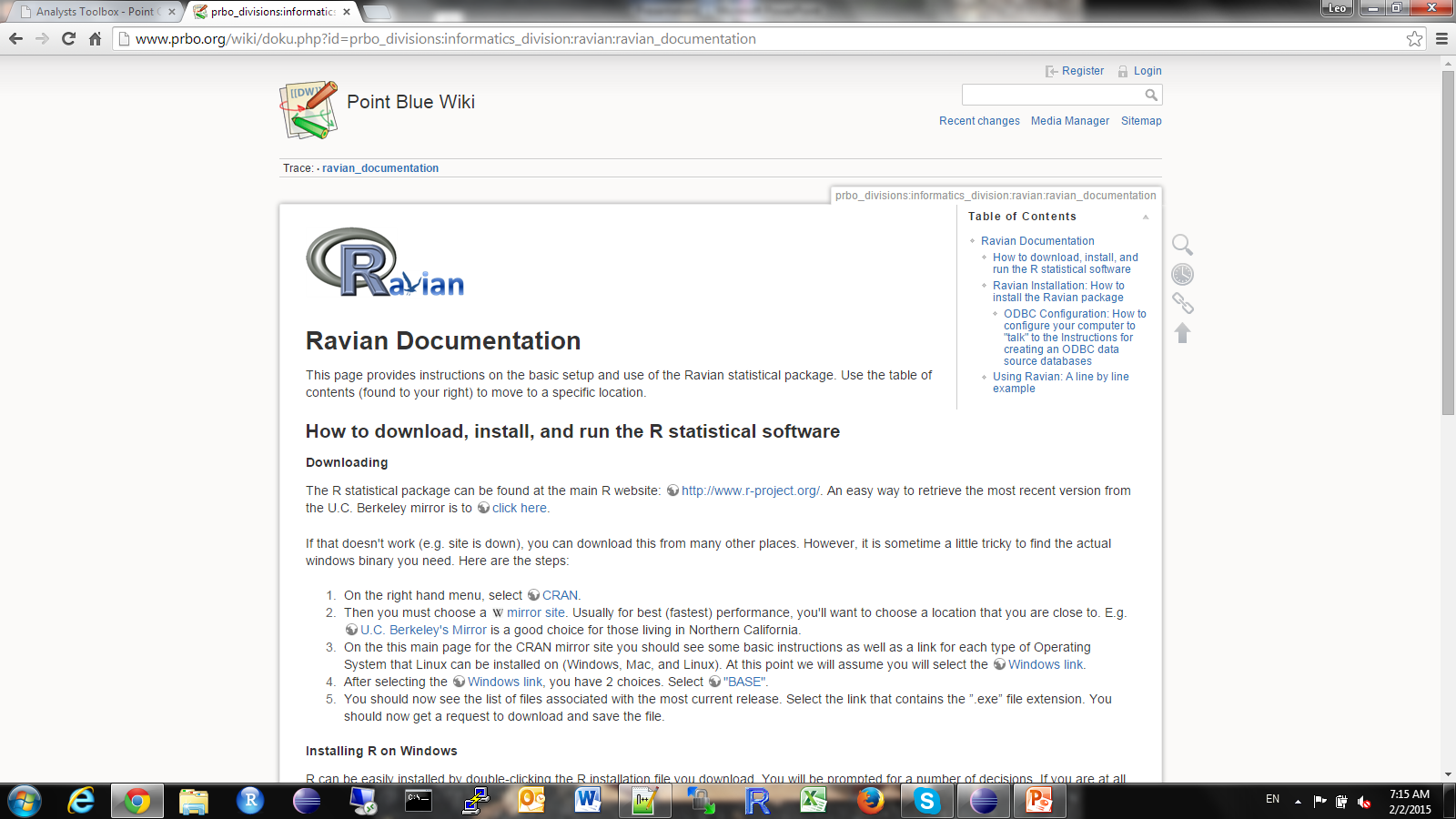 Ravian is a server-based analysis package for visualizing AKN data
Developed by Point Blue Conservation Science in the open-source statistical programming language R
Uses warehoused data (known type and characteristics data, apples-to-apples)
Three main levels of use: fixed pre-designed analyses, flexible exploration and analysis development, and advanced analyses
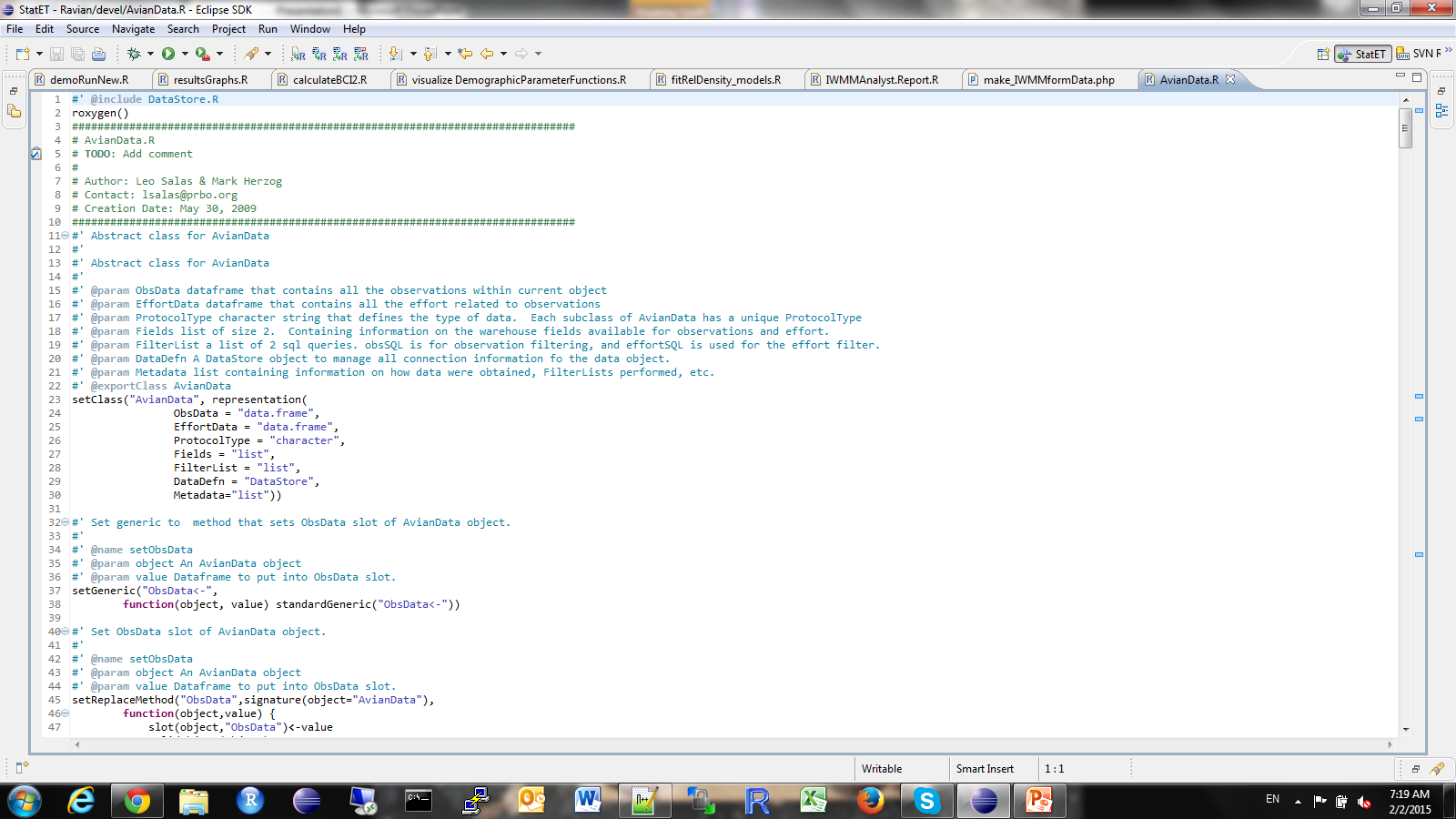 What is the Analyst?
The Analyst is a user interface for simple data visualizations using Ravian
Designed for project leaders and people with some knowledge about the data
Password-protected access
Intended to help develop project reports
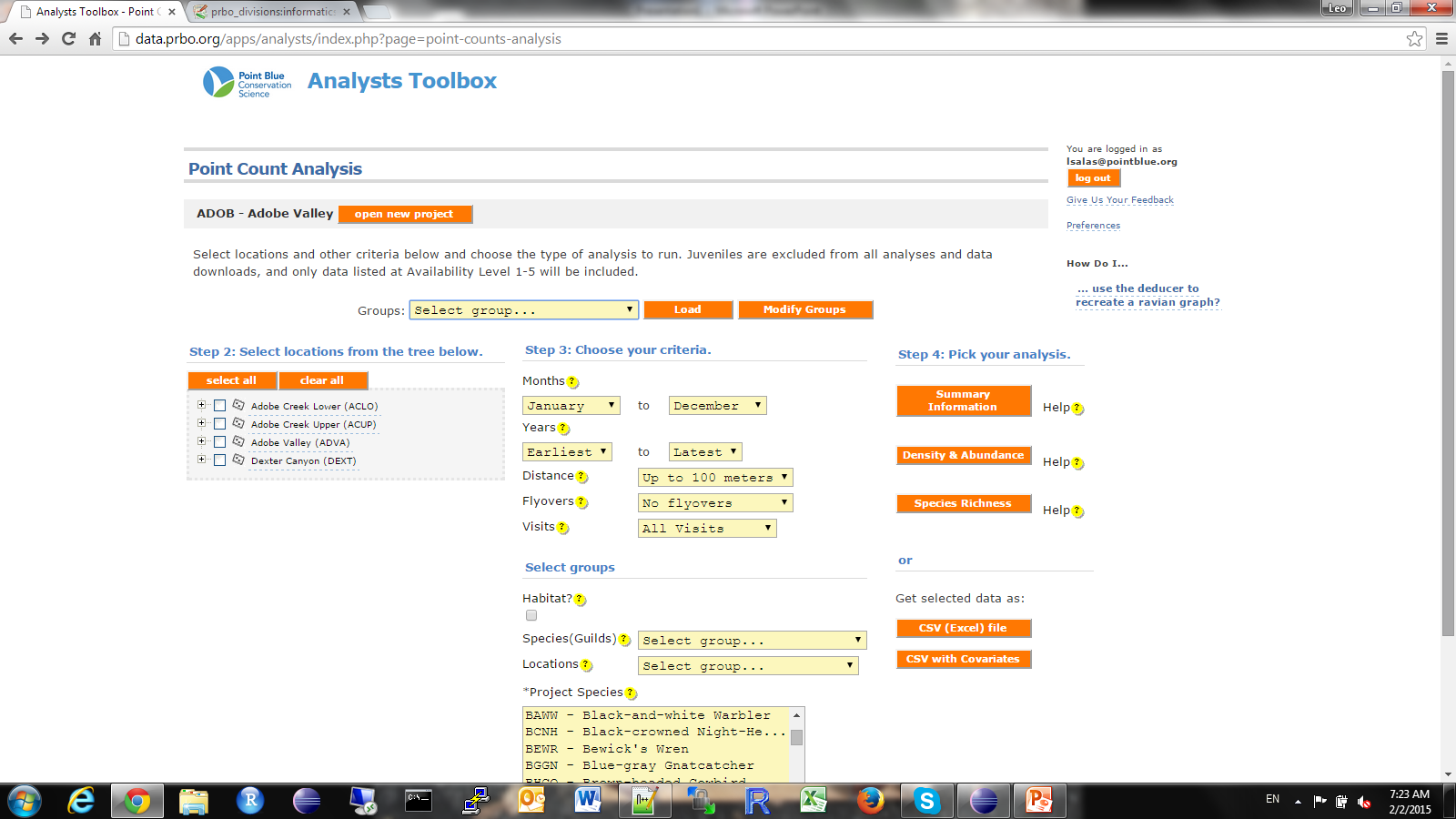 Step 8: Analyze Observations
Assign Protocols and/or Create New Protocols
Add Events and Observations
Create a Project
Create Sampling
Units
http://data.prbo.org/apps/analysts
  Segregated by data collection methodology.
Add Researchers and/or Have People Register
Proof Events and Observations
Analyze Observations
Assign AKN Data Sharing Level
x
Working with the AnalystGetting there…
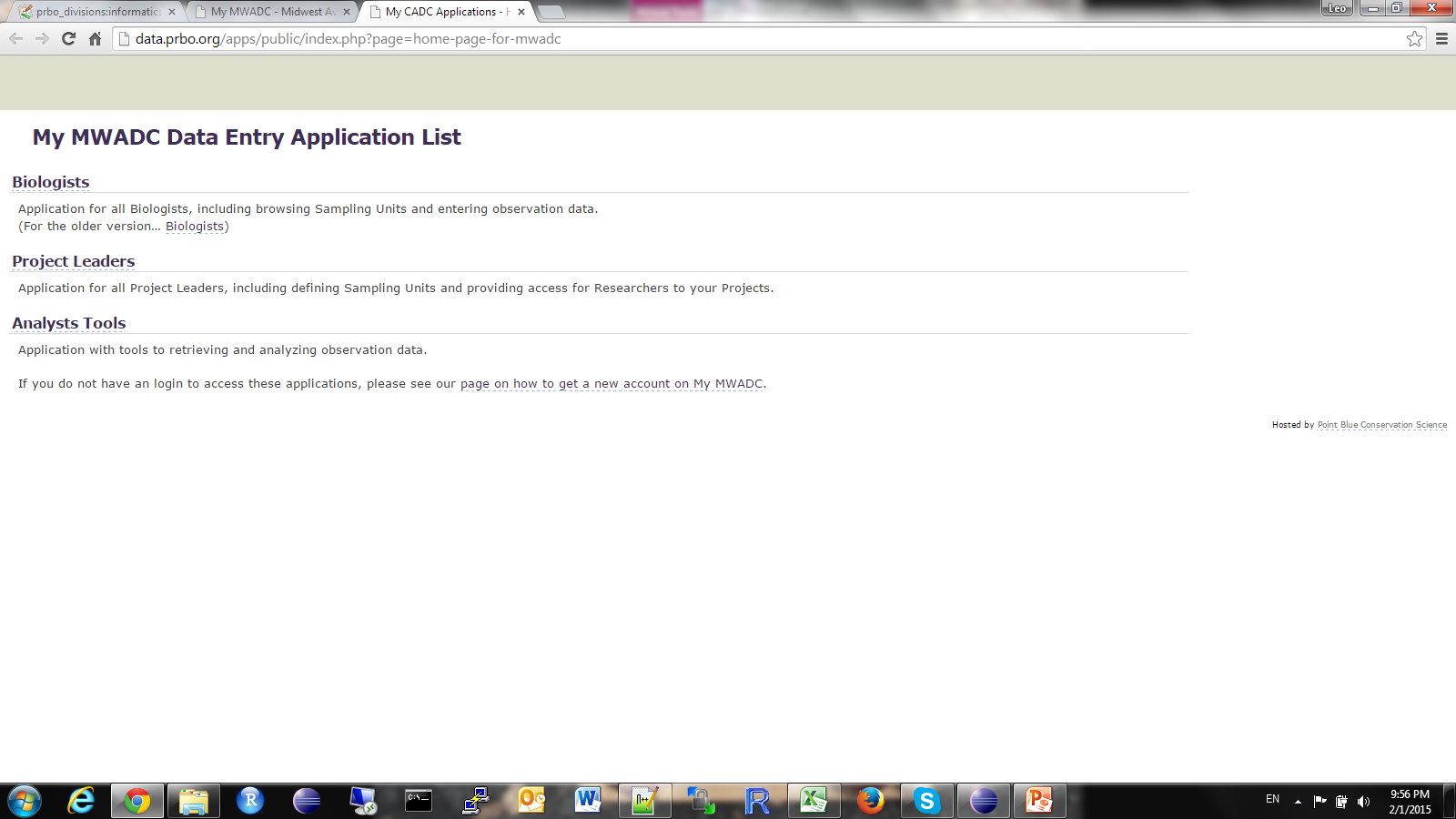 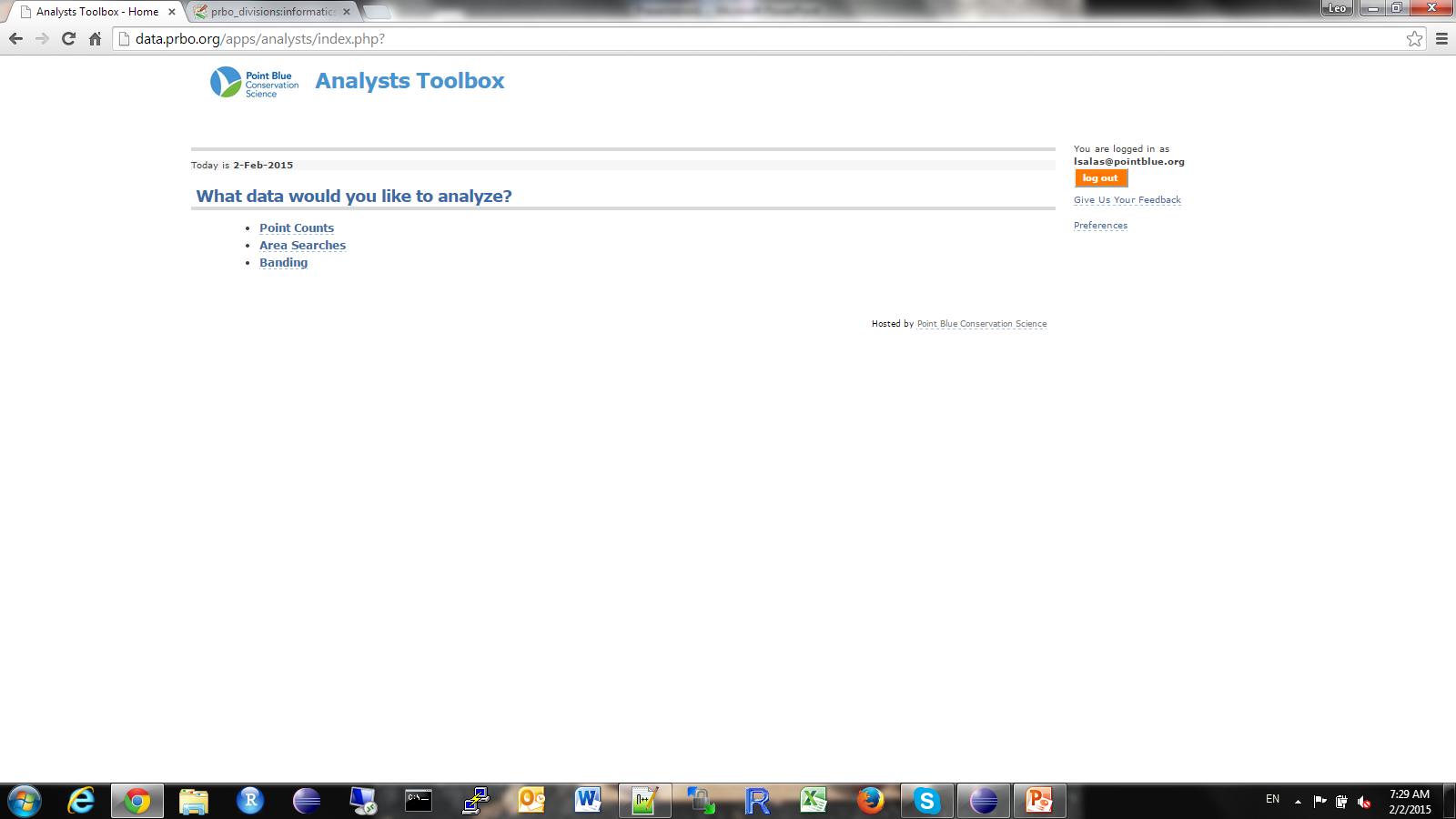 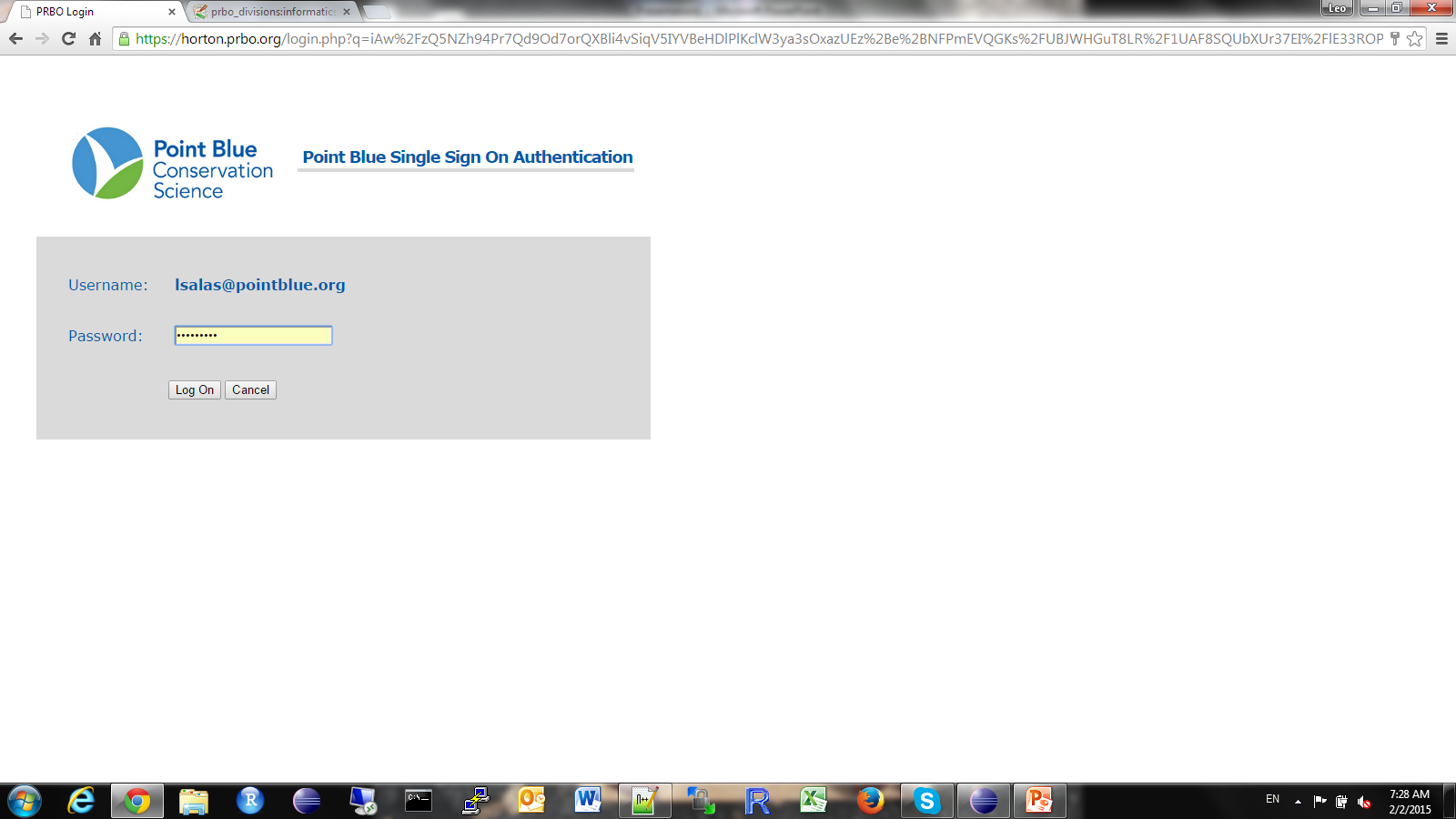 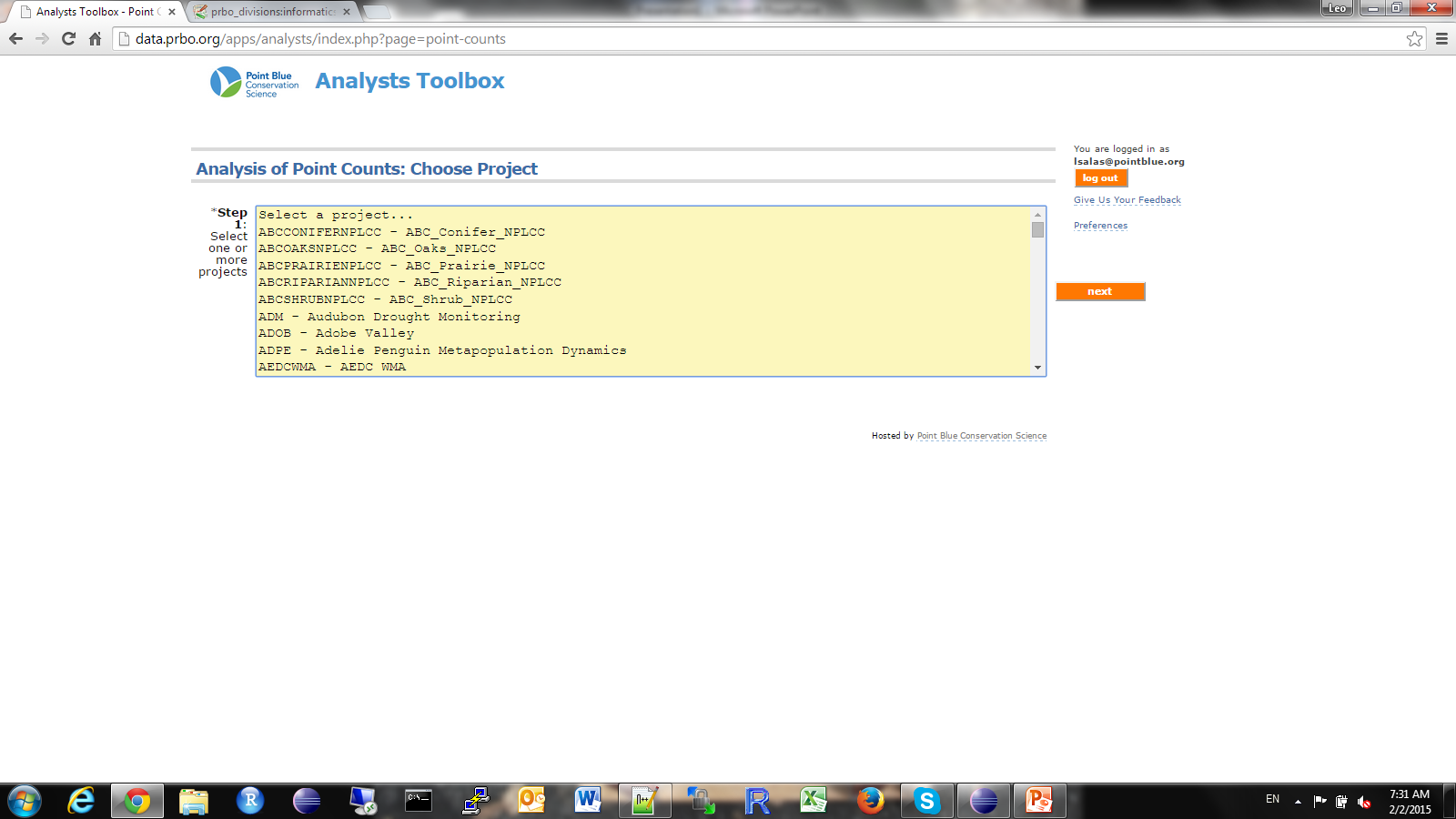 Working with the AnalystDashboard
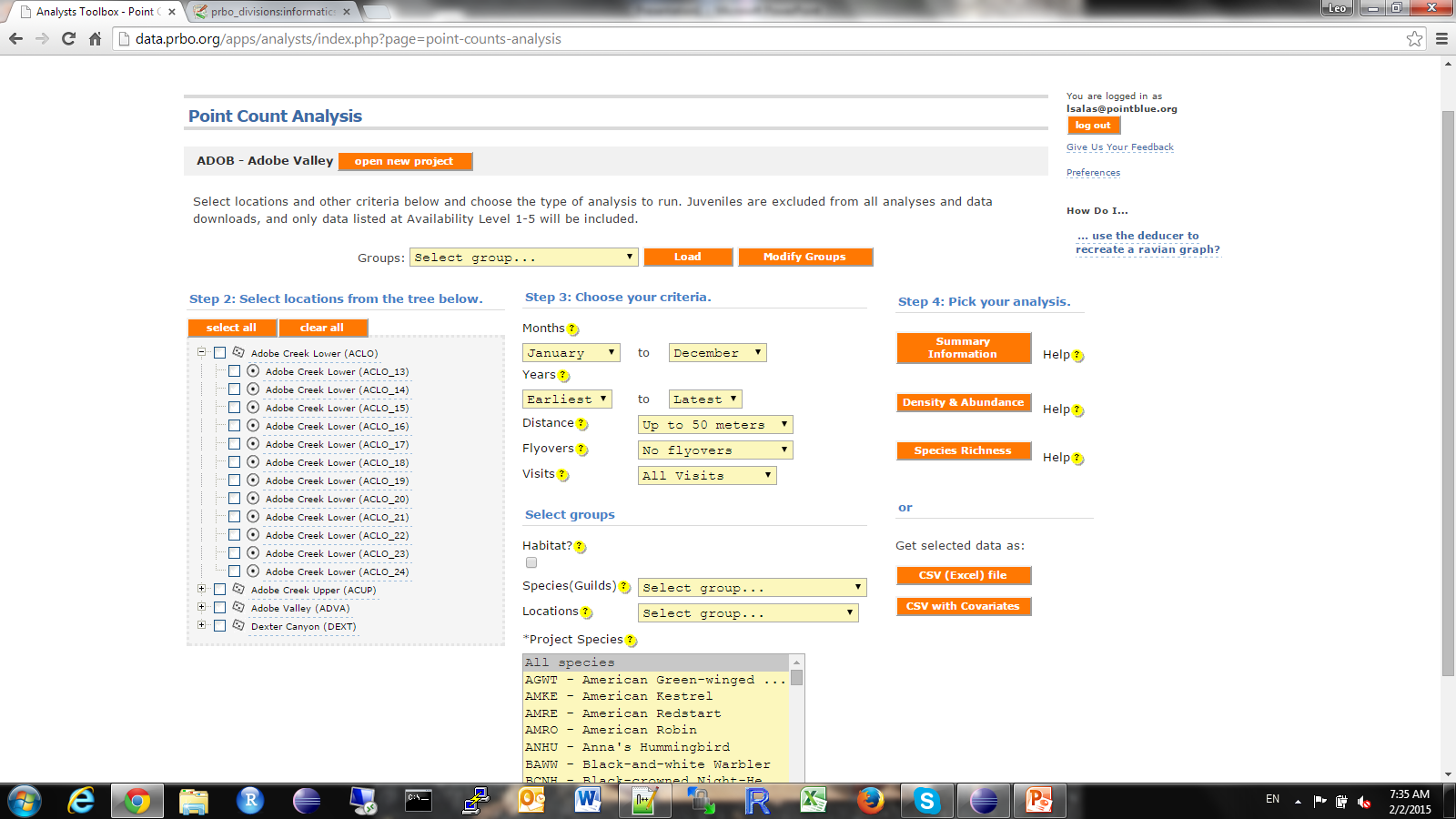 Change projects
Filter by month and year
Filter by distance
Select locations
Exclude fly-overs
Filter by visits
Select one or multiple taxa
Working with the AnalystDashboard
Other features include:

Setting, saving and using taxon groups or guilds(obtain results for a guild as a single estimate)

Setting, saving and using customized selection of locations(e.g., remove points from transect before requesting a transect estimate)

Setting, saving and using observation groups(e.g., compare observations in marsh habitat vs. transition habitat)

Download warehouse data (for DIY analysts out there)
Working with the AnalystData summaries
Results are downloadable
Basic summaries include:
Descriptions of survey effort(numbers and dates of visits to each location)
Description of observations(number of detections by month and year, by taxa and month/year)
Hill series diversity indices for the entire set (richenss, Shannon, Simpson, evenness)
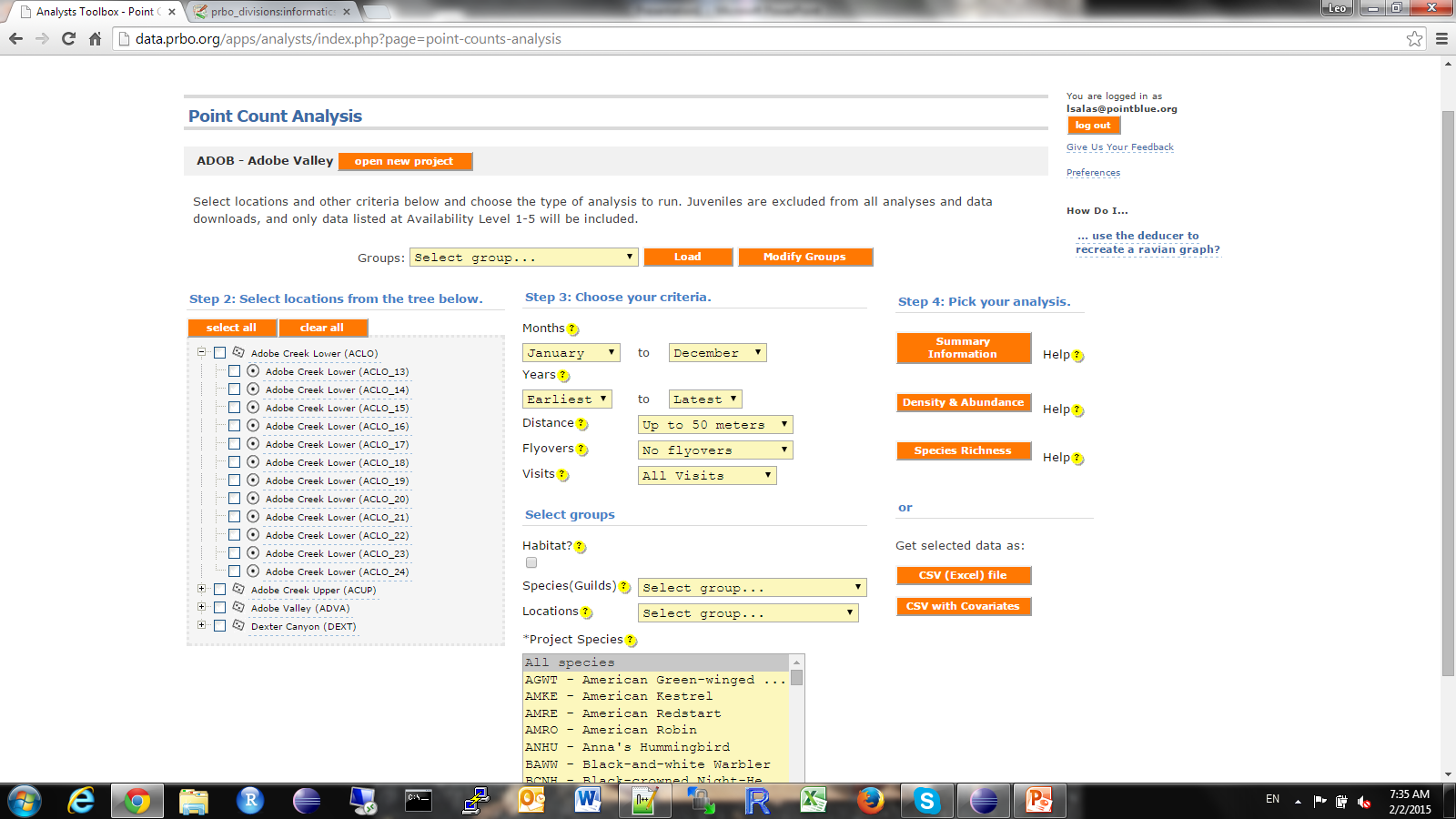 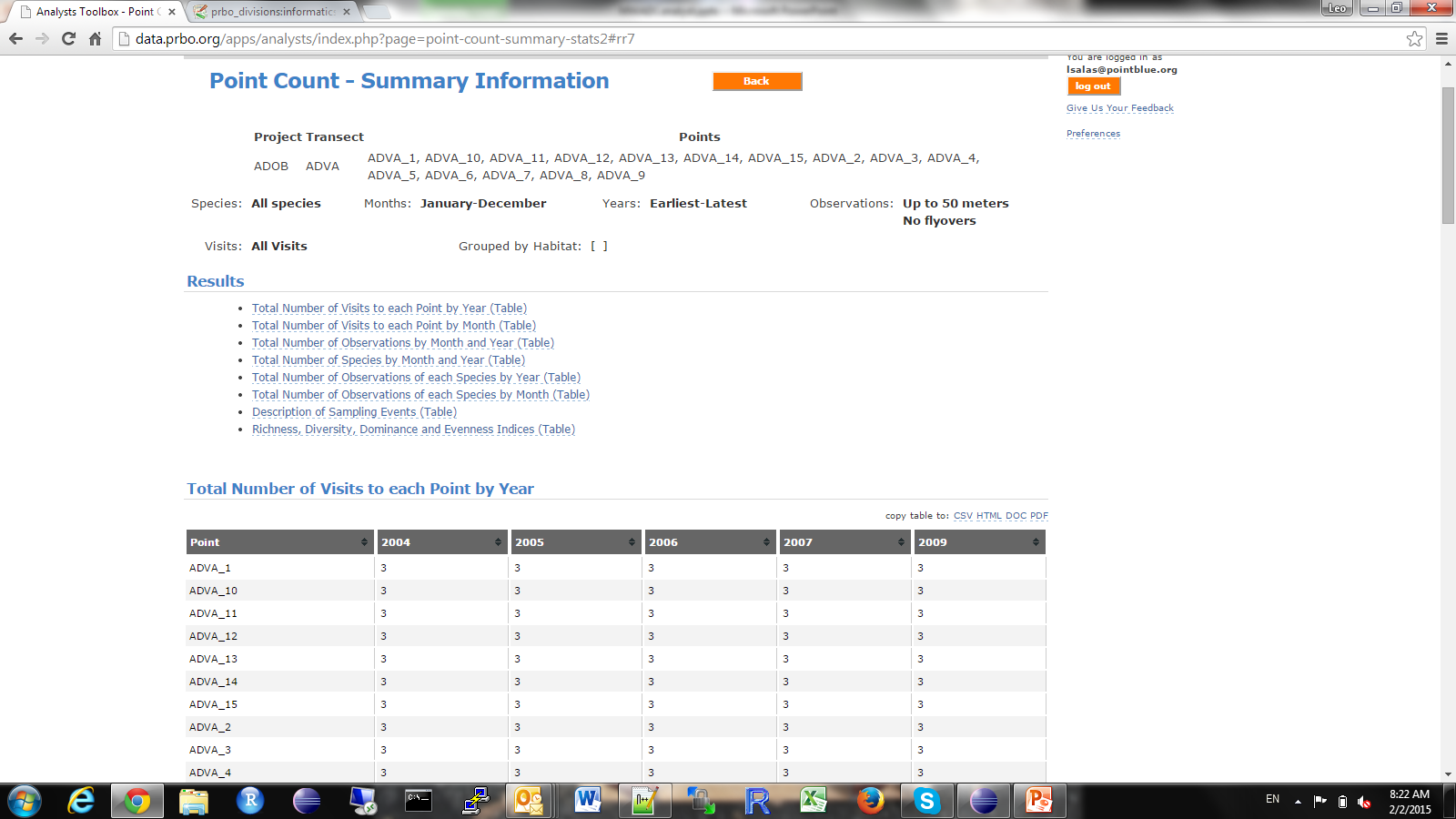 Working with the AnalystDensity and abundance estimation
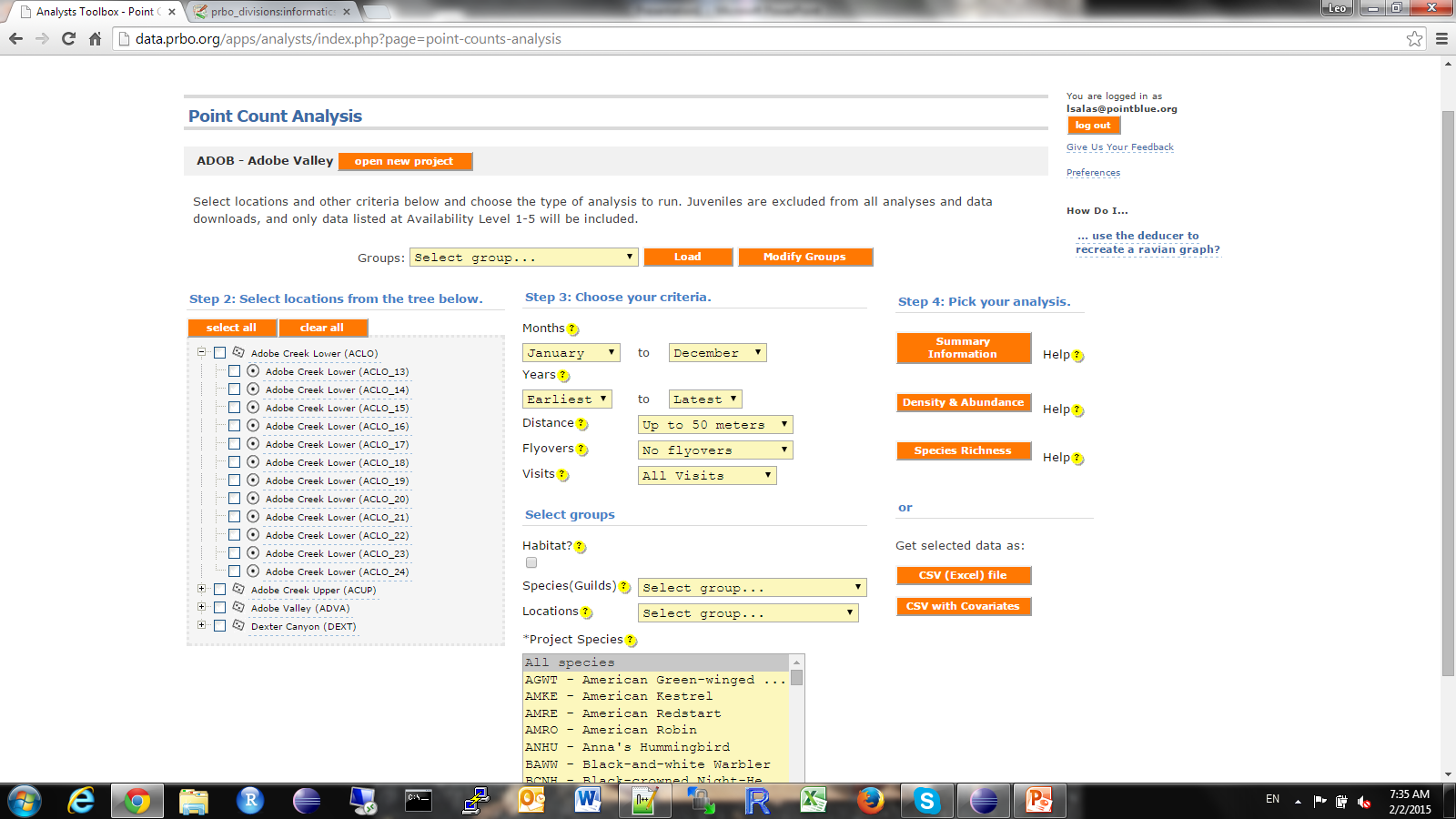 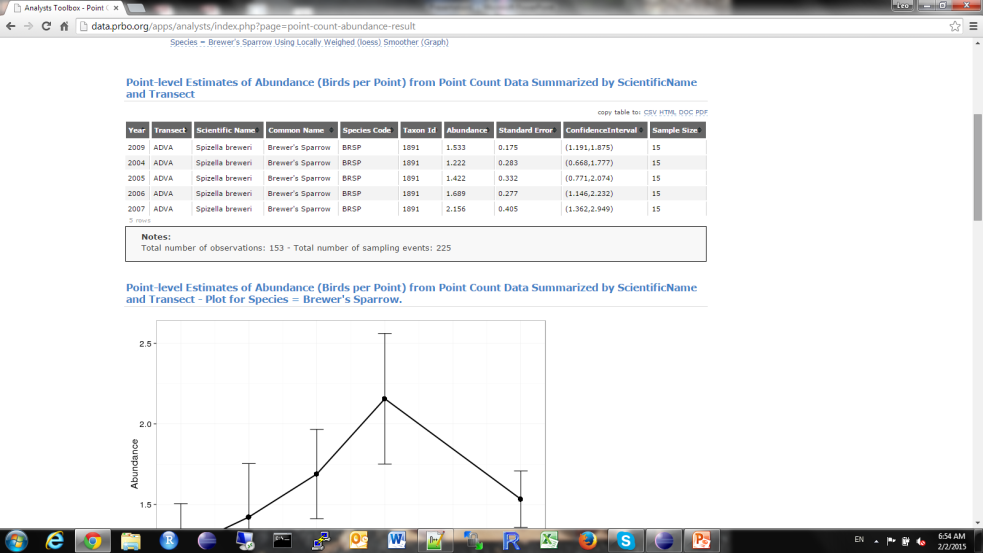 Simple density estimation
(average among visits to points/plots/nets and within transects/banding stations – error estimates are good approximations but underesimated)
Tabular and graphic results
Trend estimation (linear and GAM plots)
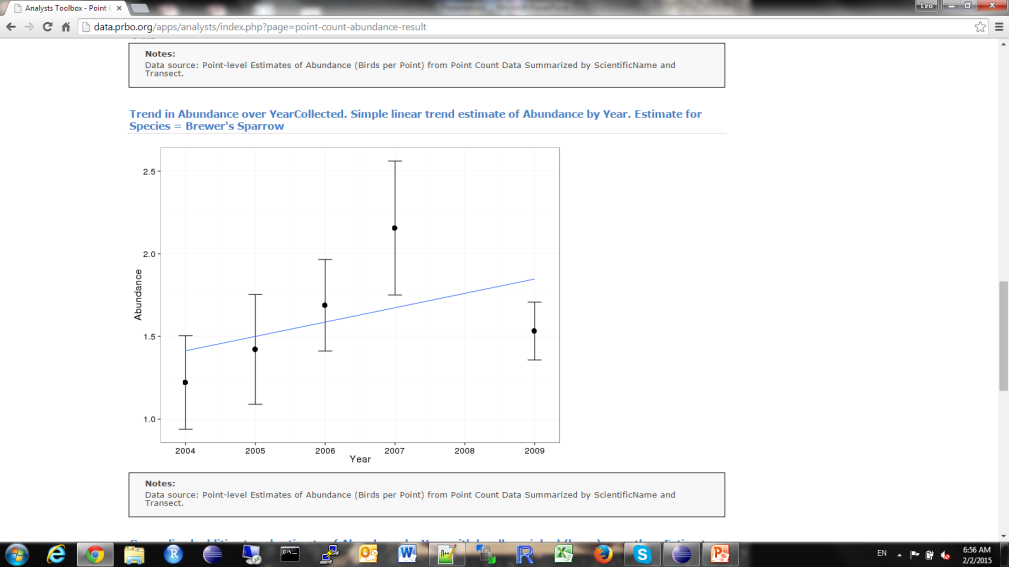 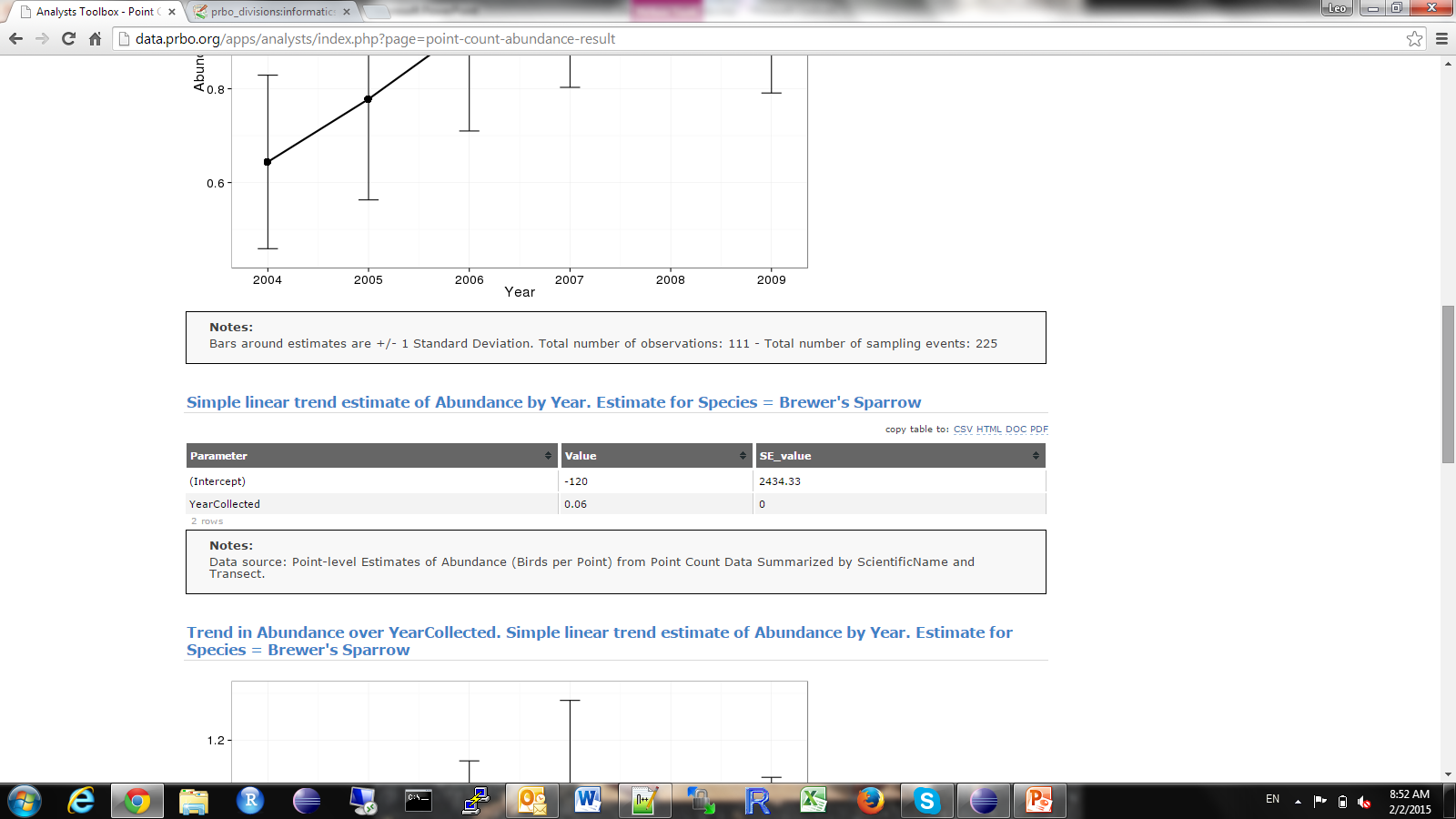 Working with the AnalystRichness estimation
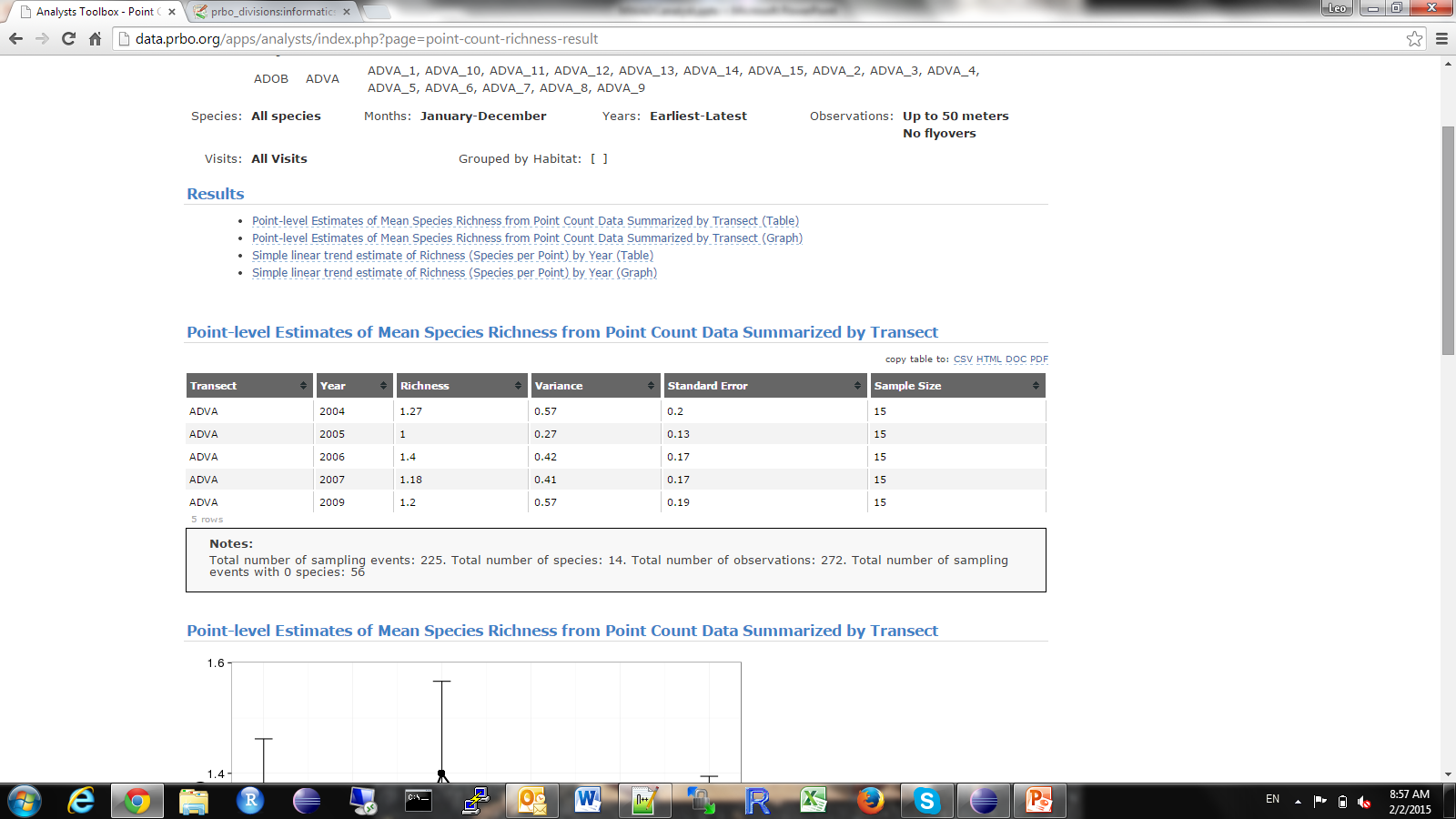 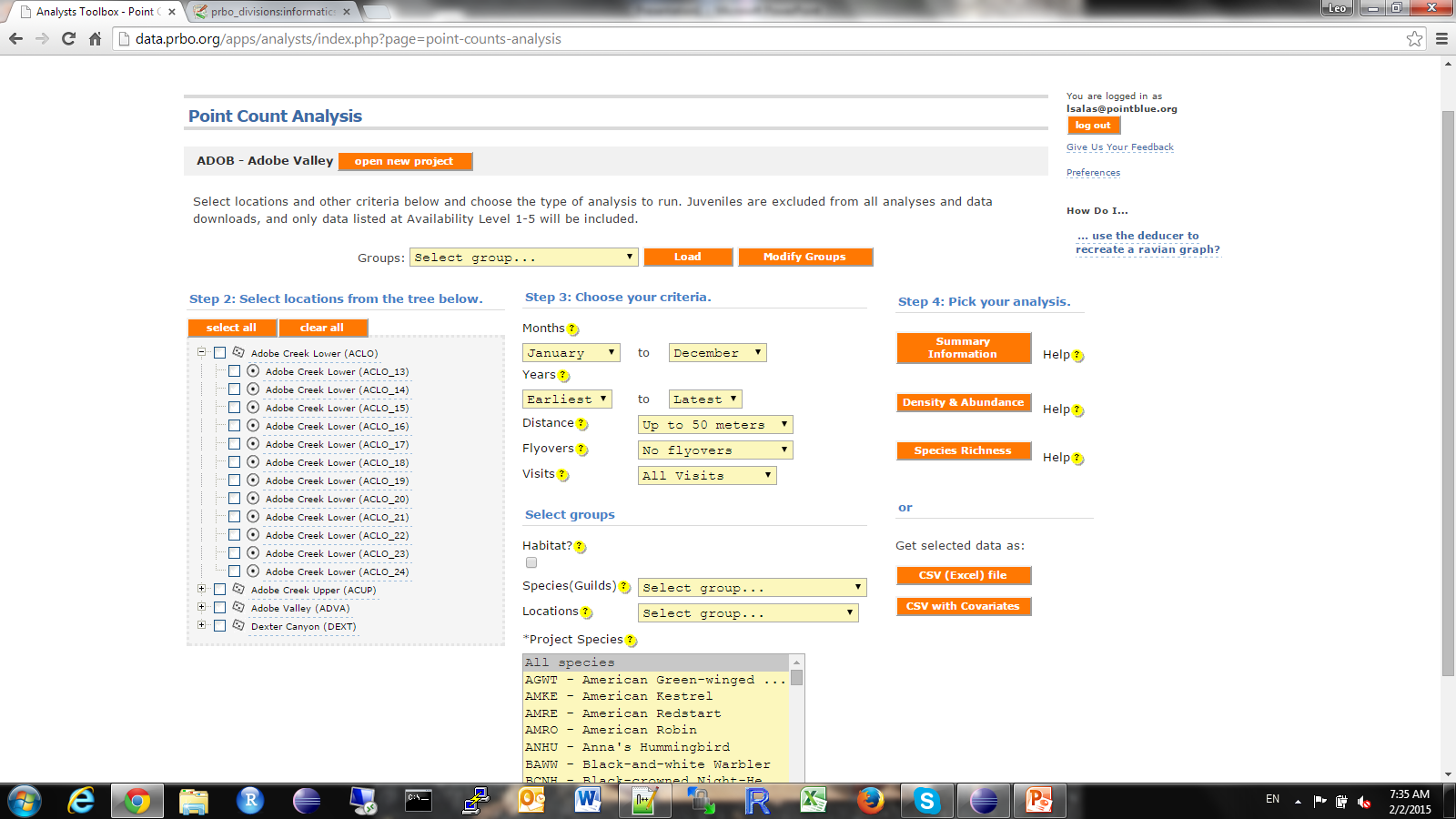 Simple richness estimation 
(average among visits to points/plots/nets and within transects/banding stations – error estimates are good approximations but underesimated)
Tabular and graphic results
Trend estimation (linear and GAM plots)
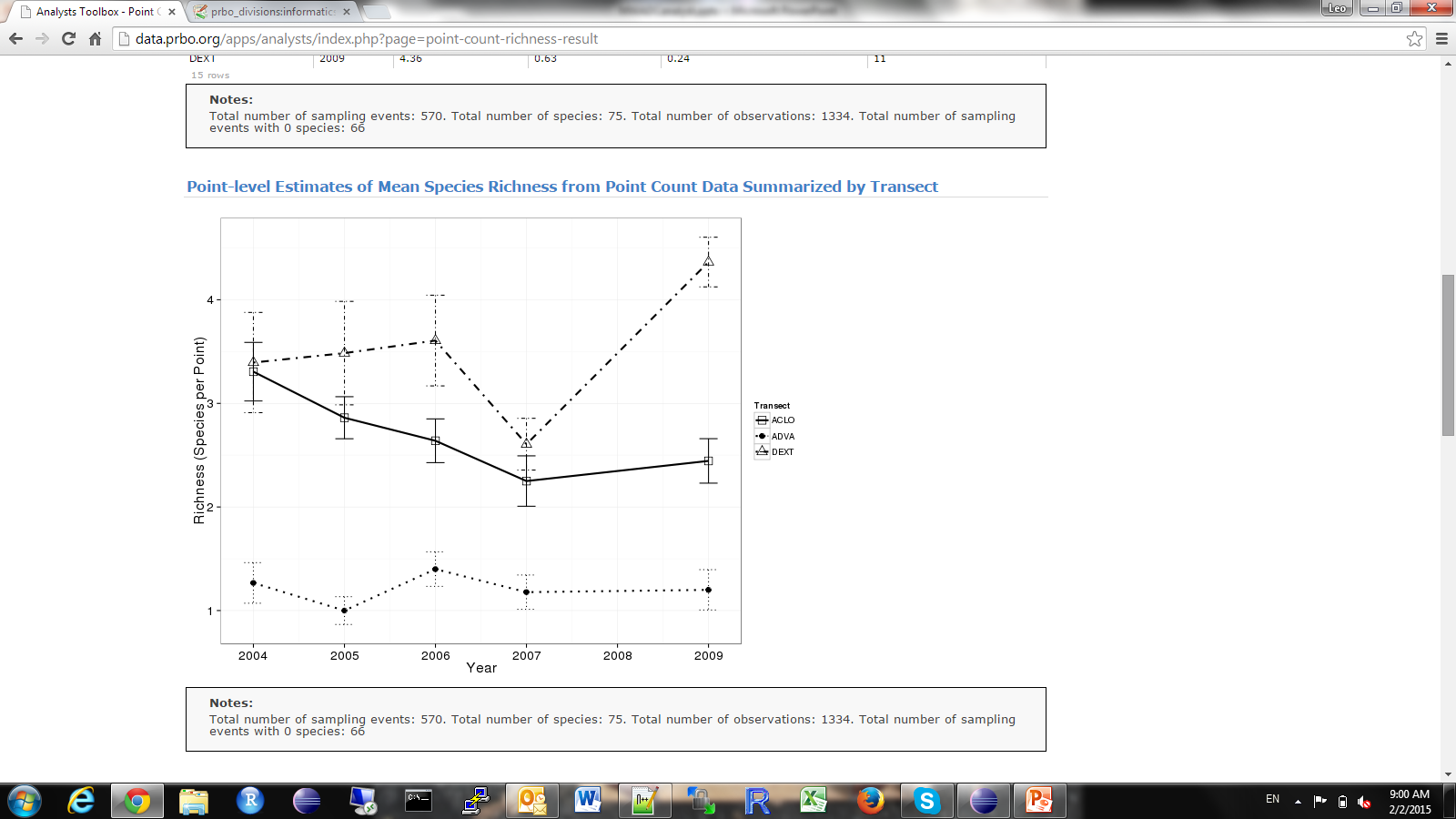 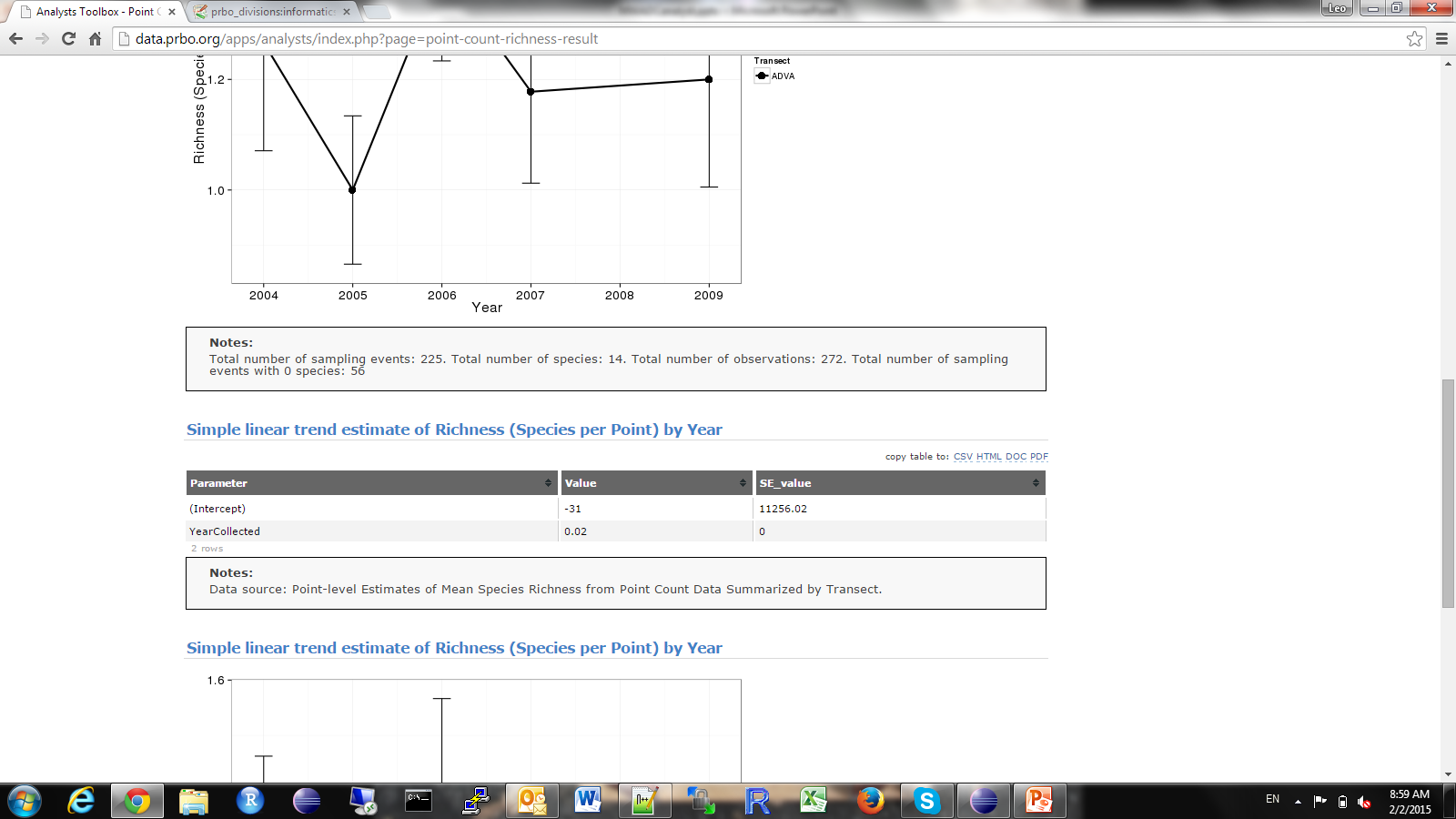 Advanced analyses in MWADCGeek alert!
What? 
Advanced analyses, required  periodically (e.g., annually) for specific purposes (adaptive mgt.)
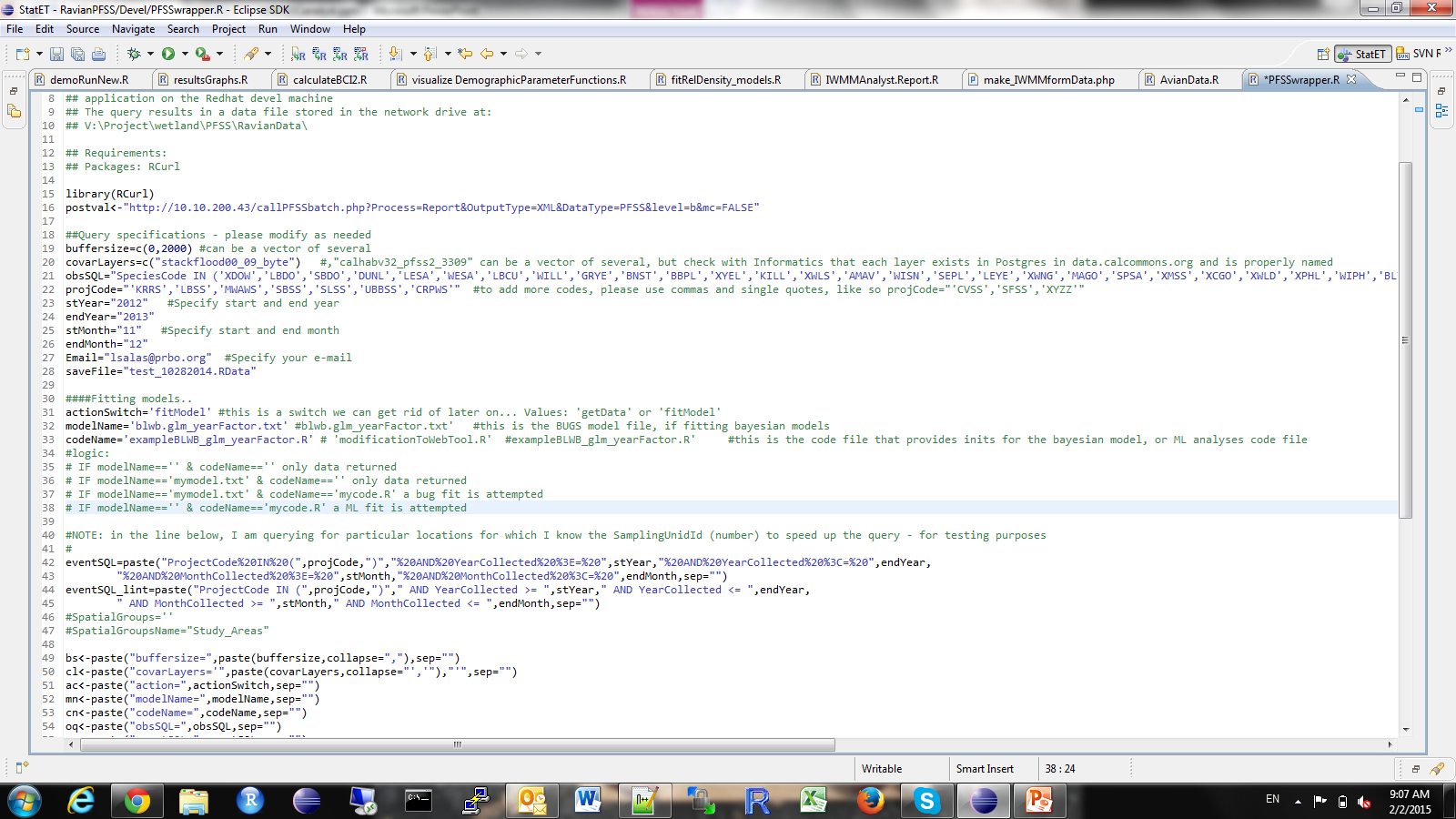 How?
Use your R interface to request data
Develop your analysis methods
Post the methods in MWADC
Use your R interface to run them
Get results via e-mail
Example above fits a BUGS/JAGS model…
Developing your own applicationsGeek alert!
Next iteration of Ravian will allow sourcing of “wrapper” code.

You could then:
Download your sample data from Analyst warehouses
Write your own analysis methods
Encapsulate them in a wrapper function to be sourced by Ravian
Post the wrapper in MWADC
Develop (or let us help you develop) a user interface to use your methods

Results will be displayed on-line in a browser, with all the features of Analyst results (dynamic, downloadable tables, downloadable graphs)
Results can be converted to javascript by Ravian.